Pre-medical StudiesatFresno State
Larry G. Riley, MSc, PhD
Professor – Comparative Endocrinology
Pre-Med Advisor
Biology Department
California State University, Fresno
Science 1, room 212
lriley@csufresno.edu
Appointments are made with the Biology department @ 278-2001
The Journey Towards a Medical Doctor (MD) & Doctor of Osteopathy (DO)Requirements
Pathway to Medical Doctor (MD)
www.aamc.org
**The Medical School Admissions Requirement (MSAR) is published every year. It is a valuable resource. Access it on the aamc website.**
I strongly encourage you to pay for access when you get close to applying to medical school.
PLAN FOR MEDICAL SCHOOL
126  MD-granting accredited US Medical Schools
34 Osteopathic Medical Colleges
17 Canadian Medical Colleges
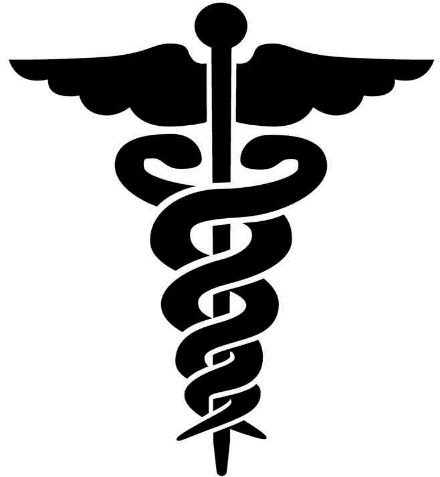 The Path
Medical Education Timeline
5 years
4 years
3-7 years
1-3 years
Undergraduate study* (Bachelors degree)
Specialty Fellowship
Internship/Residency
Medical Degree
Board Certification/Licensure
12-19 Years
*Possibly Post Baccalaureate program work to shore up soft GPA (+1 year)
What Should I Major In?
Whatever interests you the most, BUT...
English, philosophy, history, music majors, etc… will take longer to graduate to get all of the pre-req’s, low registration priority science courses, and science GPA is vulnerable.
Advantages of Biology or Chemistry major
Premed pre-req’s are part of the degree requirements
Better preparation for first year of med school
Higher priority at getting into impacted first year Chem 1A/1B and Biol 1A/1B.
There is no statistical advantage in matriculation rates for non-science majors.
Have A Plan
Academics - Required Courses 
Bachelor’s Degree
Extracurricular Activities 
medical experience (Scribe, shadowing, paid)
Community Service (a long-term commitment)
MCAT
Research!!!!!
Letters of Recommendation (get to know your professors)
Finances for the Application Process
Undergraduate Academic Preparation
1 year of General Chemistry (1A and 1B).  NOT Chem 3A/3B 
 1 year of Organic Chemistry with lab 128 A   & 129A, then 128B and 129B)
1 year of General Biology with lab (Biol 1A and 1B).  NOT Biol 10
1 year of physics with lab (Phys 2A/B; Does not have to be physics for physics majors).  
1 year of Math 
1 semester of calculus (Math 75) + statistics (Psych 42 or Math 101) or 
2 semesters of calculus (Math 75 & 76)
AP & Junior College Credit
This is tricky. More and more medical schools are accepting AP & Community College pre-req credit.
However, you will be better prepared for our upper level courses if you take all science courses at a 4-year University
In general, we advise pre-med students to take  general chemistry and biology at Fresno State (not a community college) even if they have AP credit for these courses.  
We do not know if students that use AP credit are at a disadvantage when applying to medical school.
Remember you are competing for a spot, do everything you can to make you the best possible applicant!!!
Courses Required or Recommended by Many Medical Schools(and really important for the MCAT)
1 year of English
1 lower division + 1 upper division (lots of reading, critical thinking, and writing; or Philosophy courses
Behavioral Sciences courses (1-2 courses)
Psychology, sociology, history, anthropology, etc…
Dependent upon medical school 
1 semester of Biochemistry
Other Courses
•  Physiology (Comparative or Human; can help with the MCAT) 
Genetics (can help with the MCAT, req’d by some medical schools)
Human Anatomy (just before entering; can help with first year med school)
Cell Biology & Molecular Biology (can help with first year med school)
Required & Recommended Courses Vary Between Medical Schools
Stanford =             Irvine =
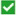 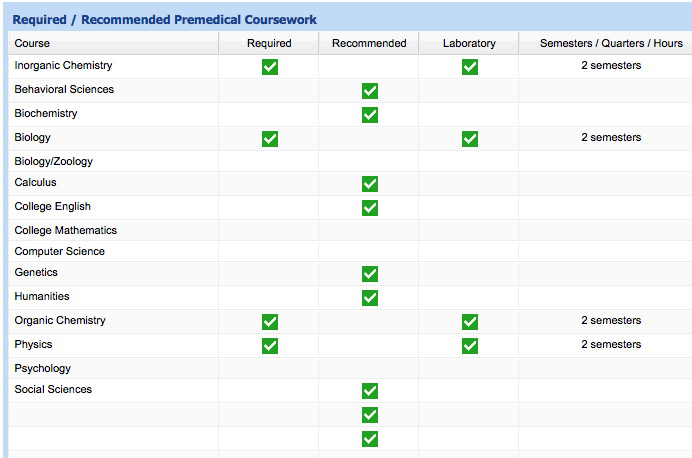 Upper Division Biology
Statistics
Before applying
!make sure that you have fulfilled the course requirements for the medical schools to which you intend to apply!
Contact each medical school you are applying to and/or review the MSAR (purchase on www.aamc.org)
www.aamc.org/msar
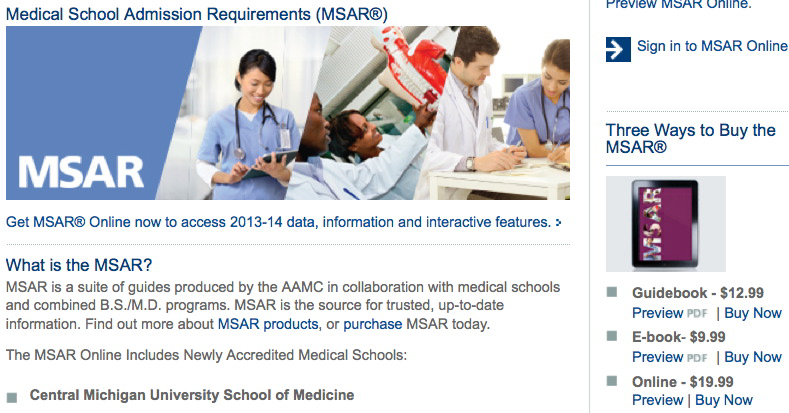 Academics Count
Aim for a minimum 3.6 GPA, for BOTH your overall GPA as well as your BCMP (Biology, chemistry, math and physics) GPAs.
For allopathic medical schools (DO), the GPA is calculated based on all courses taken, even those for which you applied for grade substitution. GPA scores are a little lower.
Schools with multiple CSUF acceptances 2015/16-2017/18
Cont. Schools with multiple CSUF acceptances 2015/16-2017/18
2017 Data
30 CSUF students applied, 12 were admitted to at least 1 school: 40% acceptance rate.

Highest MCAT with acceptance: 522 
Lowest MCAT with acceptance: 504 
Highest GPA: 4.0
Lowest GPA: 3.52
Doctor of Osteopathy?
What is Osteopathic Medicine?
Osteopathic physicians use all of the knowledge, skills, tools, and technology available in modern medicine, with the added benefits of a holistic philosophy and a system of hands-on diagnosis and treatment known as osteopathic manipulative medicine (OMM). 
Doctors of osteopathic medicine (DOs) emphasize helping each person achieve a high level of wellness by focusing on health promotion and disease prevention.
DOs work in partnership with their patients.
DOs emphasize helping each person achieve a high level of wellness by focusing on health promotion and disease prevention.
They consider the impact that lifestyle and community have on the health of each individual, and they work to erase barriers to good health.
What is Osteopathic Medicine? (cont.)
There are more than 96,000 DOs in the United States
DOs practice the full scope of medicine in all specialties of the medical field, from pediatrics and geriatrics to sports medicine and trauma surgery.
DOs receive the same medical training as other physicians, as well as 200 additional hours of OMM training. OMM is a hands-on therapy used to diagnose and treat illness and injury.
The American Osteopathic Association (AOA) maintains an online national directory of practicing DO’s that you should contact to find a DO to shadow.
www.aacom.org
What is Osteopathic Medicine? (cont..)
Medical Education Timeline
5 years
4 years
3-7 years
1-3 years
Undergraduate study (Bachelors degree)
Osteopathic Medical Degree
Specialty Fellowship
Internship/Residency
Board Certification/Licensure
12-19 Years
Residency Match: 99.61% in 2016
What is Osteopathic Medicine? (cont…)
Mean GPA & MCAT of Entering Students
Osteopathic Medical Colleges
www.aacom.org
There are currently 34 colleges of osteopathic medicine, offering instruction at 51 locations in 32 states.
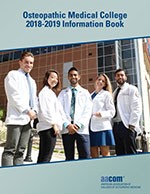 The requirements are the same as applying to MD schools.